Исполнение бюджета
Газимуро-Заводского муниципального округа 
 за 2024 год
Основные параметры  исполнения бюджета 
Газимуро-Заводского муниципального округа 
за 2024 год.
                                                                                                                                                    тыс. руб.
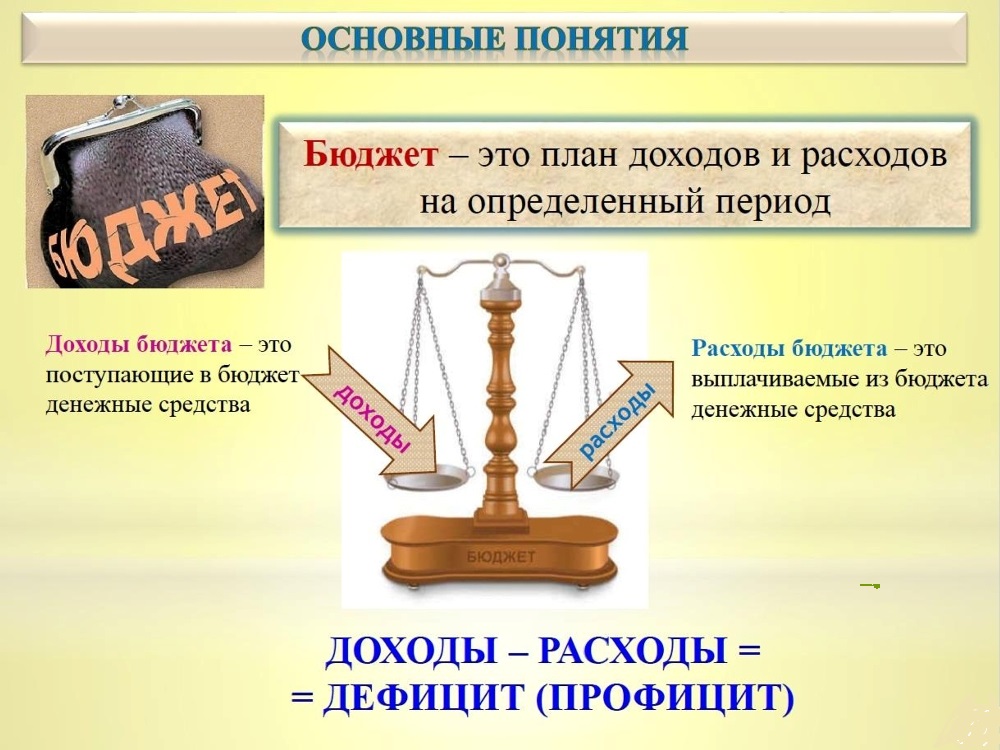 Доходы – 1151192,1
Расходы- 856707,3
Профицит- 294484,8
Структура доходов бюджета муниципального округа
за 2024 год
План-429526,4 тыс. руб.
Факт-425492,8тыс. руб.
99,1 % исполнения
План- 409165,2 тыс. руб.
Факт- 679115,5 тыс. руб.
166 % исполнения
План- 39728,4 тыс. руб.
Факт- 46583,8 тыс. руб.
117 % исполнения
Безвозмездные поступления за 2024год (исполнено)
Структура налоговых доходов по исполнению бюджета Газимуро-Заводского муниципального округа за 2024 год
Структура неналоговых доходов по исполнению исполнению бюджета Газимуро-Заводского муниципального округа за 2024 год
Исполнение налоговых и неналоговых доходов бюджета Газимуро-Заводского муниципального округа за 2024 год (тыс.руб.)
Структура исполнения расходов за 2024 год
Исполнение расходной части бюджета  Газимуро-Заводского муниципального округа за 2024 год
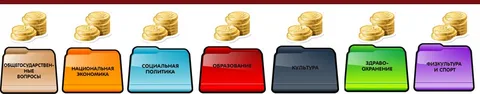 Сведения о расходах бюджета на реализацию муниципальных программ  Газимуро-Заводского муниципального округа за 2024 год
Информационное сообщение
Решение Совета Газимуро-Заводского муниципального округа «Об исполнении  бюджета Газимуро-Заводского муниципального округа за 2024 год»
	17 июня 2024 года №156
	принято Советом Газимуро-Заводского муниципального округа